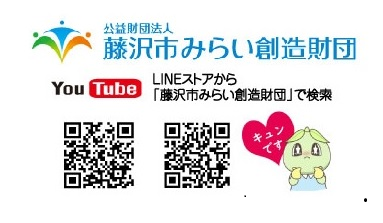 子育て支援
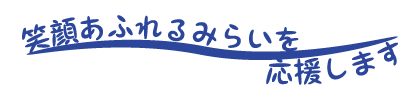 子育てママのパソコン講座 12月
日　時	(原則)毎週木曜日　9:30～12:00
場　所	辻堂青少年会館　２Ｆ　パソコン室
対　象	成人女性　5人（抽選）
費　用	1,500円　(3回シリーズ）
講　師	ＩＴサロン藤沢
＊12月のスケジュール＊
写真と動画編集
＊はじめてご参加の方は住所、氏名を確認できるものをお持ちください。
　（利用者カードをお作りします）
＊当日キャンセルの返金はできません。
●申込方法●
　11/10(木)～11/21(月)午前9時から藤沢市みらい創造財団ホームページの申込システムから申込・抽選　（要登録）
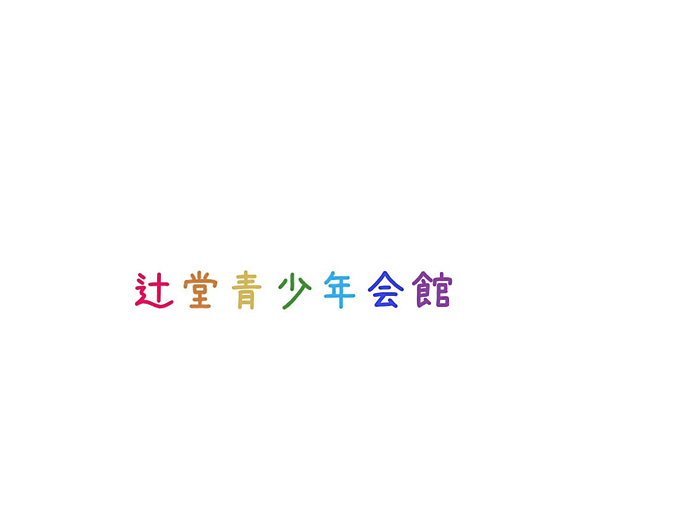 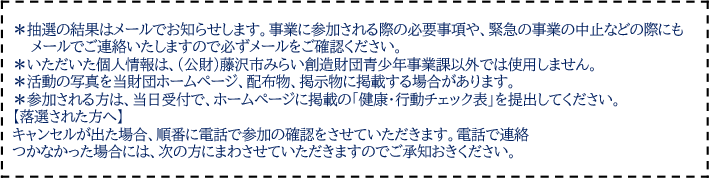 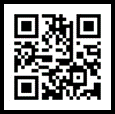 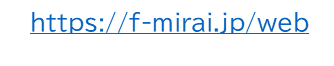 藤沢市辻堂2-8-31
℡0466-36-3002